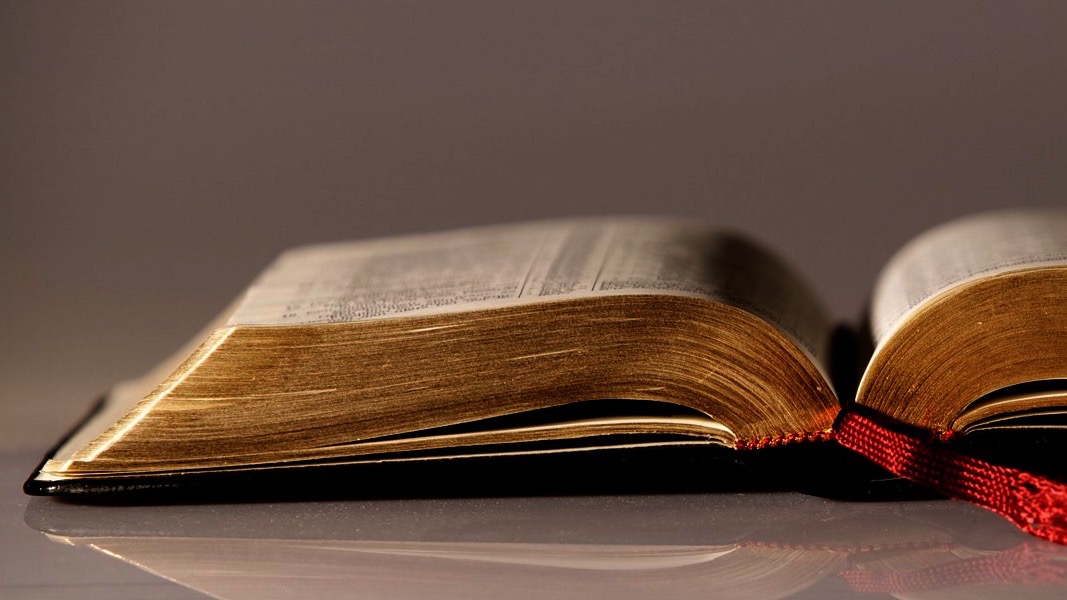 Welcome to
Our Sunday School
We’ll start at 9:07
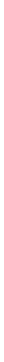 visit OurSundaySchool.com for more about our class
Colossians: week 31 (pages 43-59)
Colossians 3:12-16 (1/2)
Therefore, as God’s chosen ones, holy and dearly loved, put on compassion, kindness, humility, gentleness, and patience, bearing with one another and forgiving one another if anyone has a grievance against another. Just as the Lord has forgiven you, so you are also to forgive. Above all, put on love, which is the perfect bond of unity.
Colossians 3:12-16 (2/2)
And let the peace of Christ, to which you were also called in one body, rule your hearts. And be thankful. Let the word of Christ dwell richly among you, in all wisdom teaching and admonishing one another through psalms, hymns, and spiritual songs, singing to God with gratitude in your hearts.
Colossians 3:12
Therefore, as God’s chosen ones, holy and dearly loved, put on compassion, kindness, humility, gentleness, and patience,
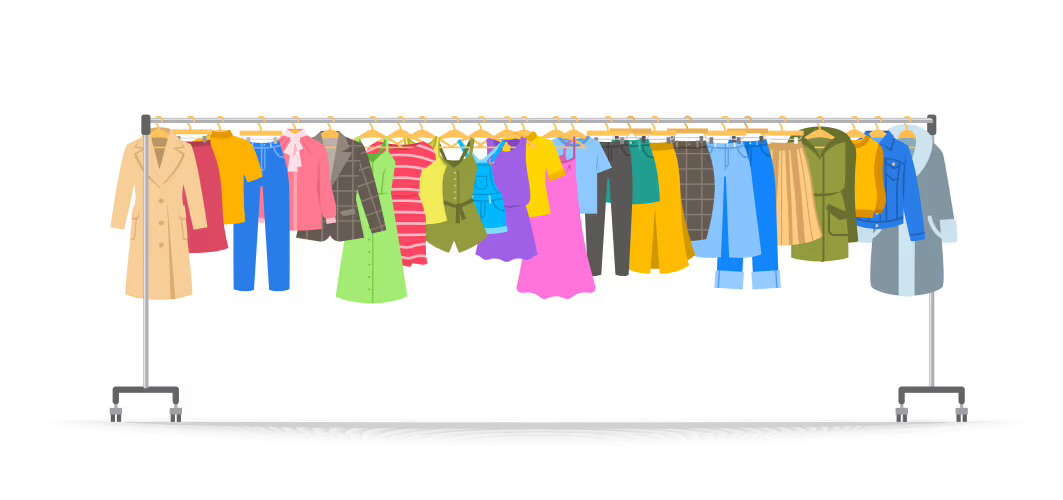 ANGER
KINDNESS
LOVE
WRATH
MALICE
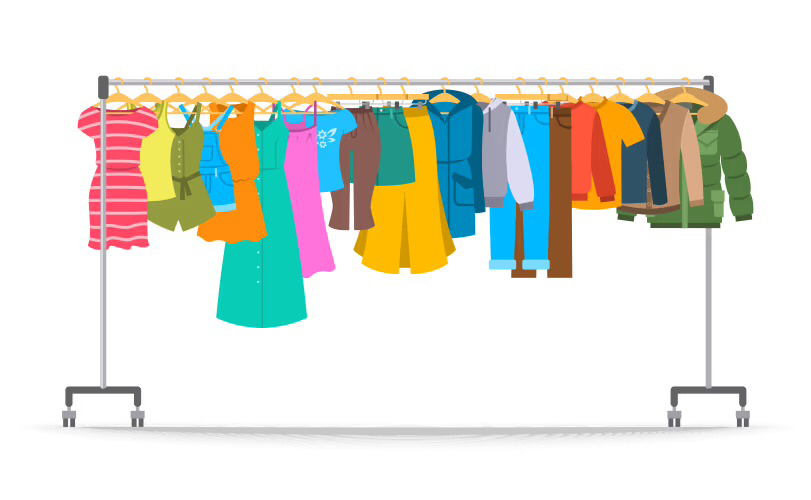 LOVE
KINDNESS
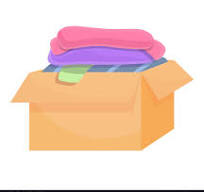 ANGER
MALICE
WRATH
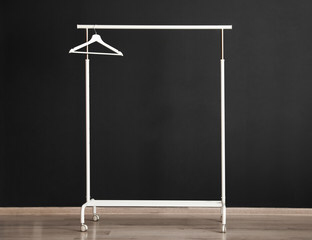 Colossians 3:13
bearing with one another and forgiving one another if anyone has a grievance against another. Just as the Lord has forgiven you, so you are also to forgive.
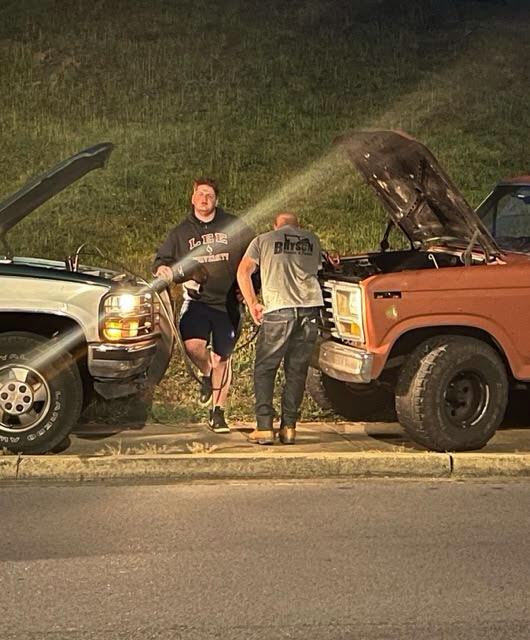 Colossians 3:13
bearing with one another and forgiving one another if anyone has a grievance against another. Just as the Lord has forgiven you, so you are also to forgive.
from The Passion of the Christ
Colossians 3:13
bearing with one another and forgiving one another if anyone has a grievance against another. Just as the Lord has forgiven you, so you are also to forgive.
Colossians 3:14
Above all, put on love, which is the perfect bond of unity.
Colossians 3:15
And let the peace of Christ, to which you were also called in one body, rule your hearts. And be thankful.
Colossians 3:16
Let the word of Christ dwell richly among you, in all wisdom teaching and admonishing one another through psalms, hymns, and spiritual songs, singing to God with gratitude in your hearts.
Prayer time
Write down your prayer requests (on the Weekly Update or in the comments
Lean in, engage, and pray for someone not with you
Be out of this room by 9:50
Go worship
Today’s class (page 17)
Preparing for Colossians 1:1-2:3Pray with othersHear with othersThink with othersStudy with othersShare with othersInvite others
In class, as a class
In class, as tables
After class
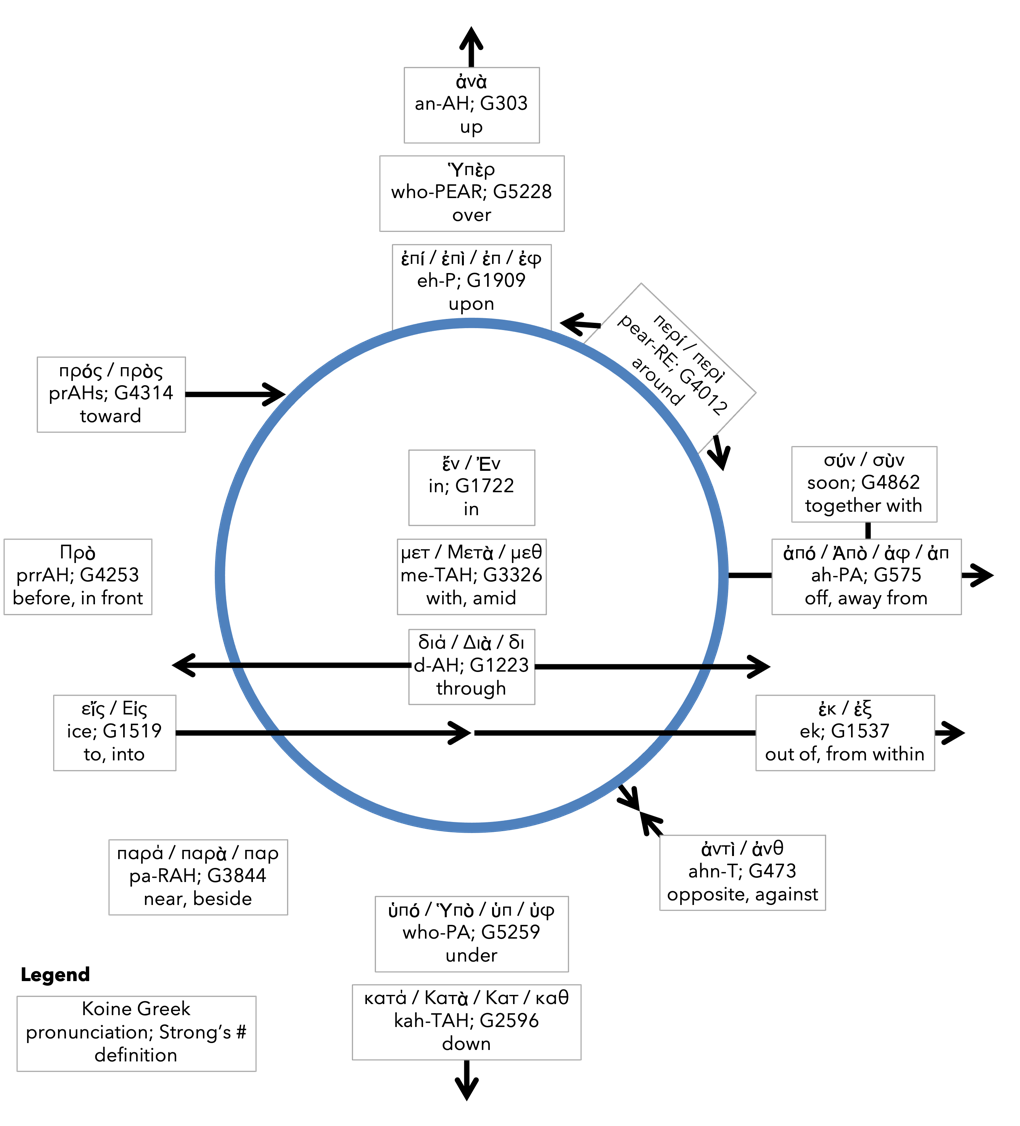 Prepositioncircle (page 12)
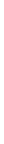 BDAG on morphe(mor-FAY)definition
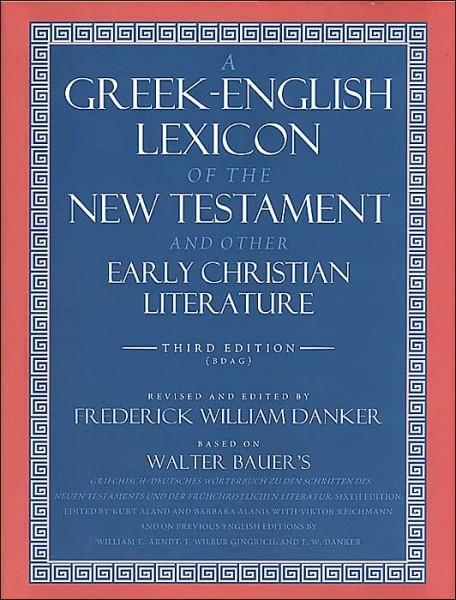 Dr. Gregory K. BealeQuote
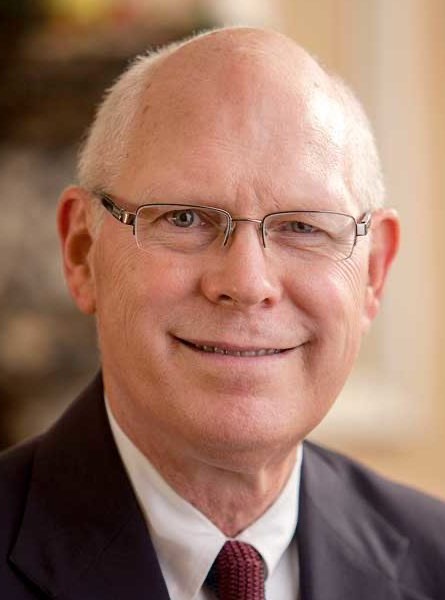 F. F. BruceQuote
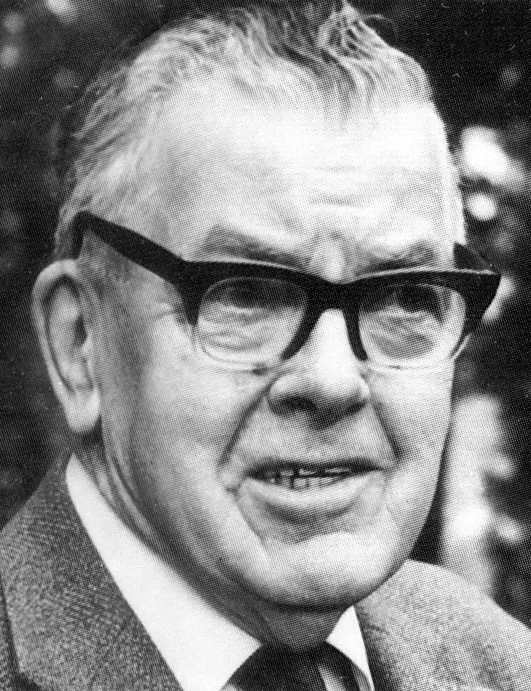 CyprianQuote
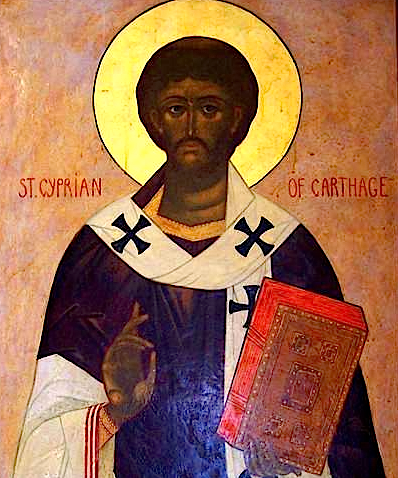 Dr. John DavenantQuote
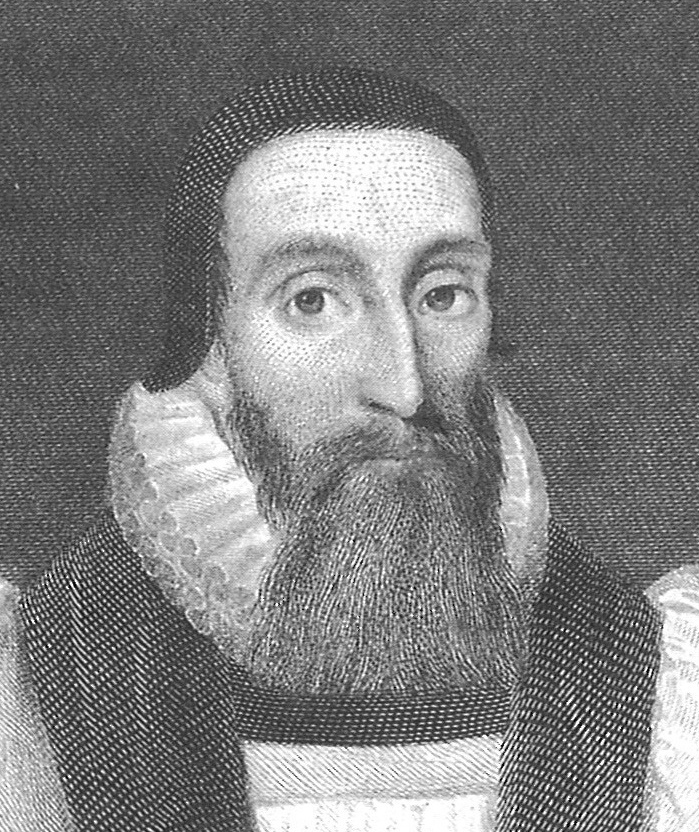 Dr. James D. G. DunnQuote
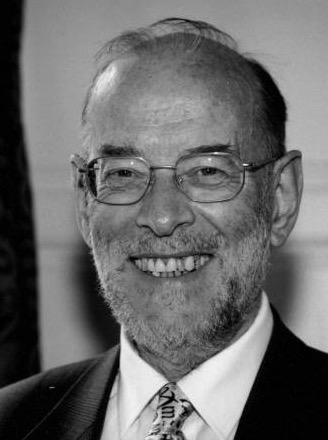 Dr. David GarlandQuote
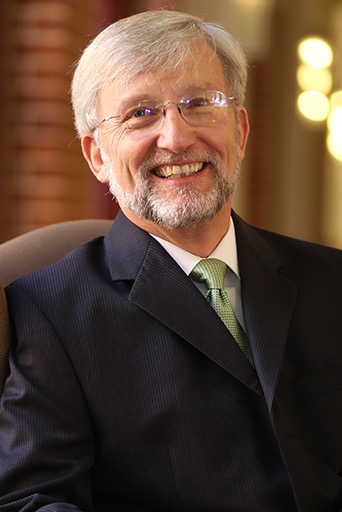 Dr. Murray J. HarrisQuote
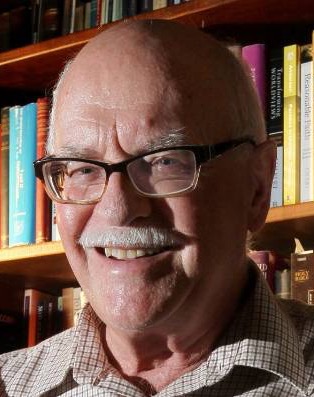 Dr. R. Kent HughesQuote
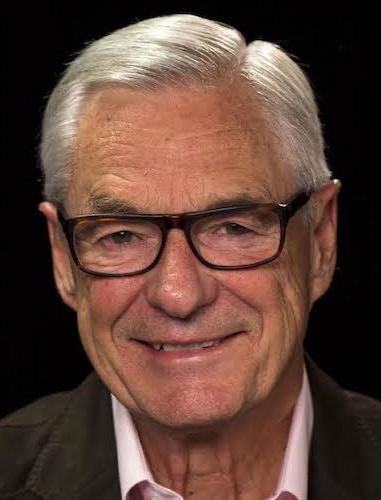 R. C. LucasQuote
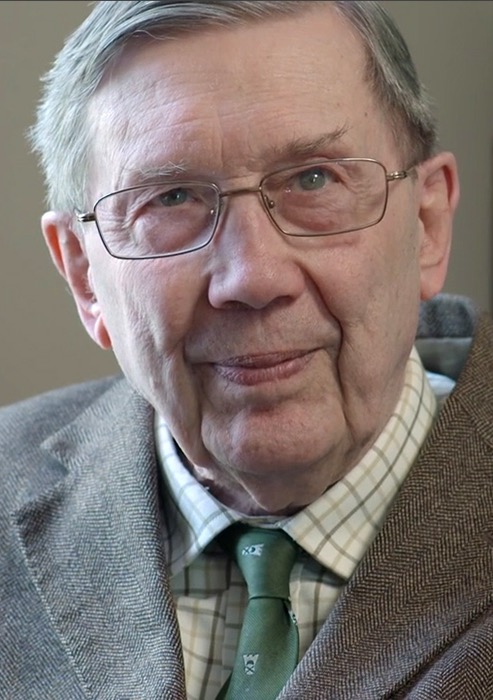 Dr. Scot McKnightQuote
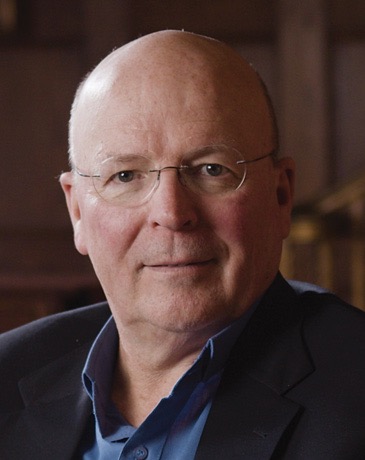 Philip MelanchthonQuote
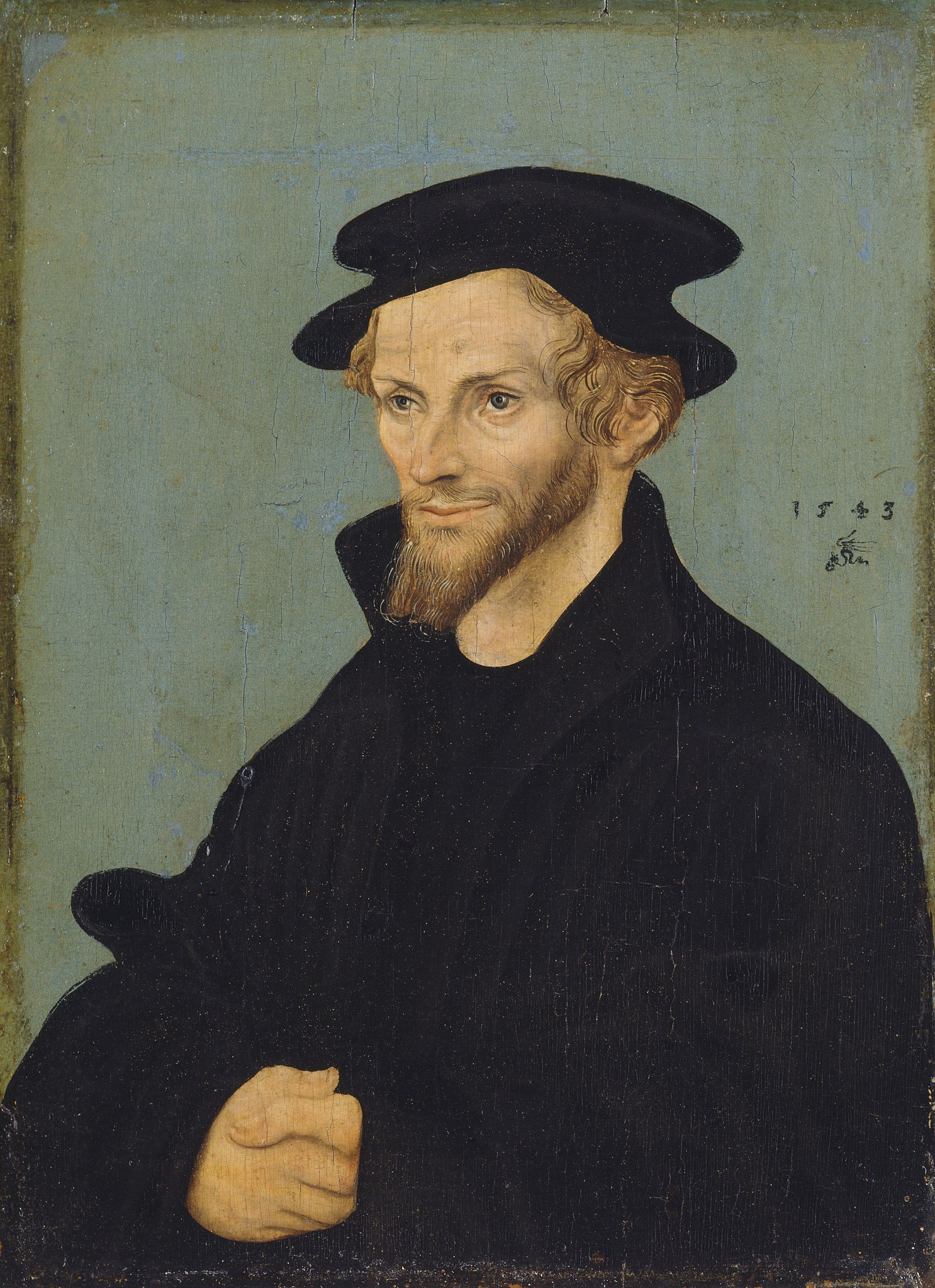 Dr. Douglas J. MooQuote
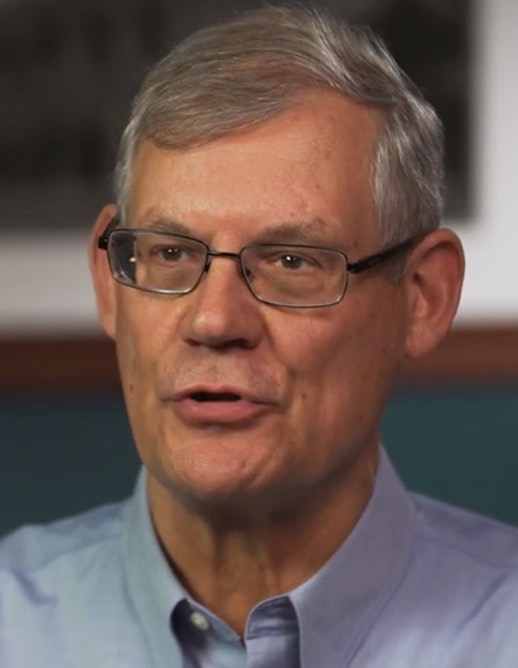 Dr. R. Scott Pace& Dr. Daniel L. AkinQuote
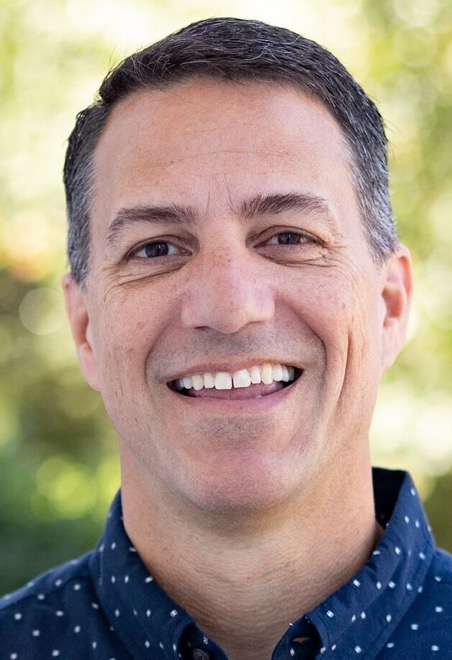 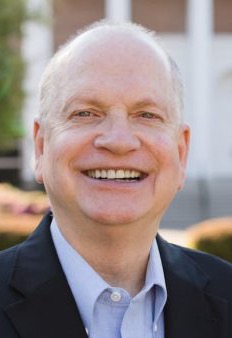 Dr. David W. PaoQuote
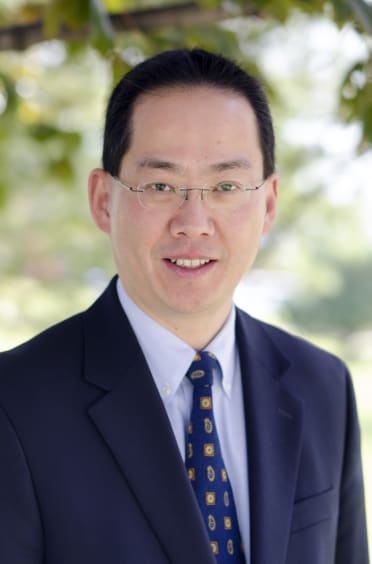 Dr. Alan ThompsonQuote
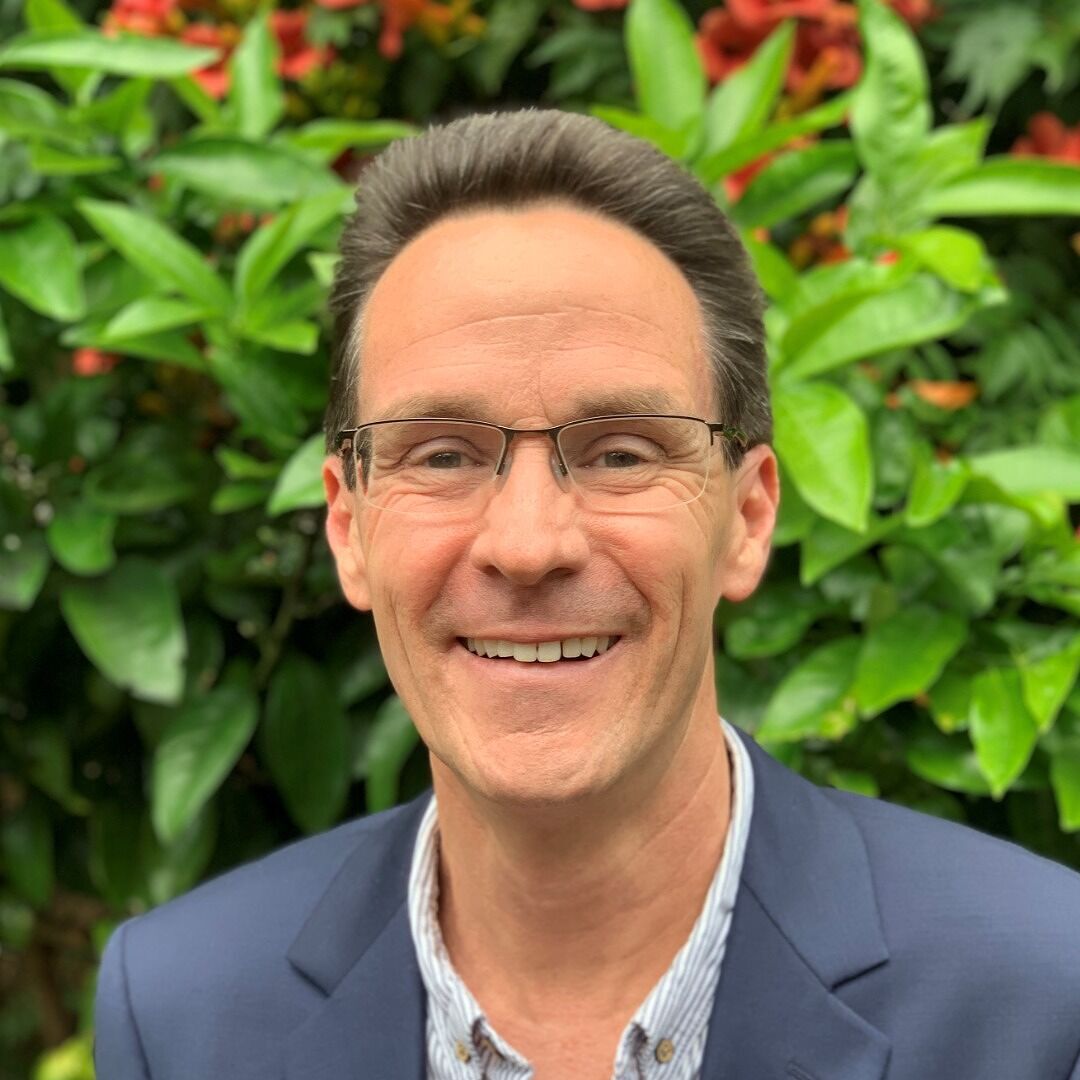 Jen WilkinQuote
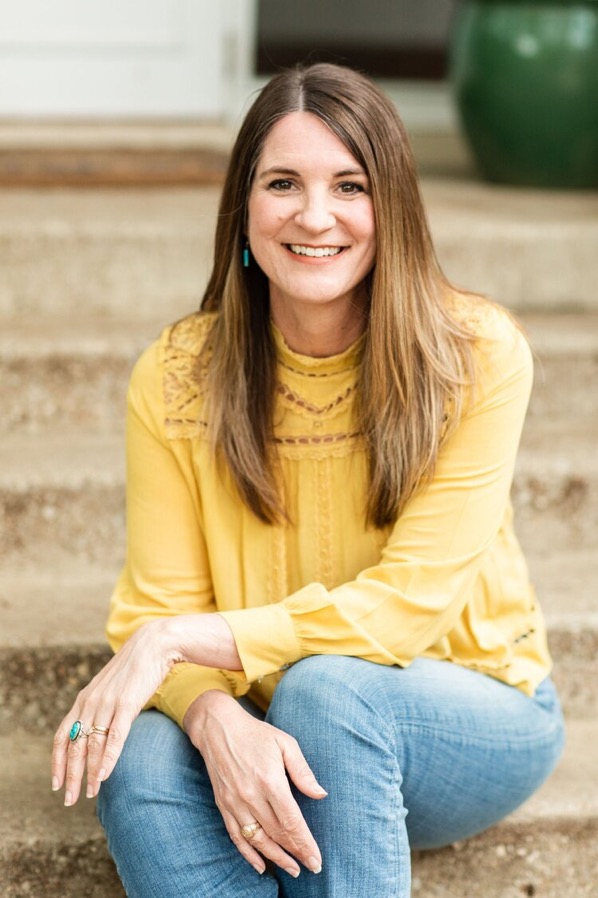 Dr. N. T. WrightQuote
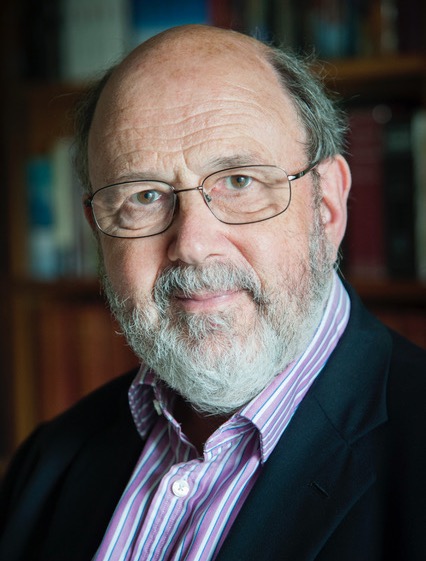